2018-2019
“8. SINIFLAR”
MASTERMIND
UNIT 8 
Chores
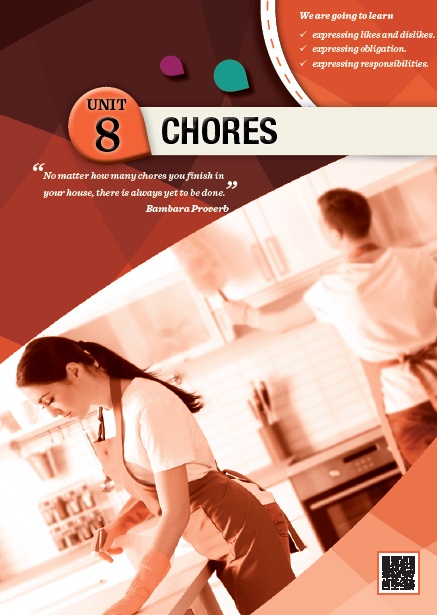 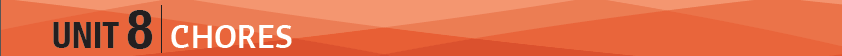 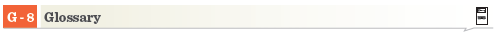 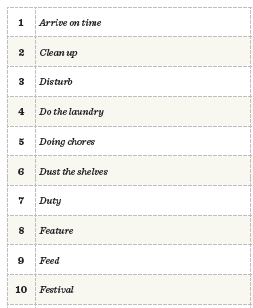 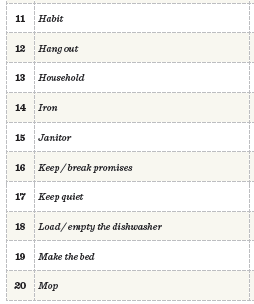 Huy
Zamanında varmak
temizlemek
Takılmak
Ev ile ilgili
Rahatsız etmek
Çamaşırları yıkamak
Ütülemek, Ütü
Ev işleri yapmak
Kapıcı
Sözünde durmak/caymak
Rafların tozunu almak
Görev
Sessiz kalmak
Özellik
Bulaşık makinasını doldurmak / boşaltmak
Yatağı yapmak
Beslemek
Festival, Bayram
Yerleri paspaslamak
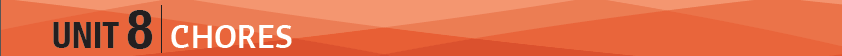 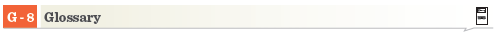 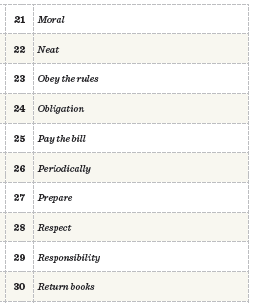 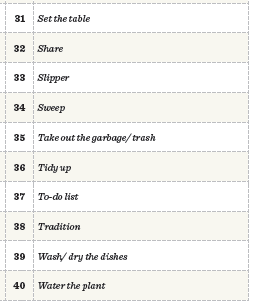 Ahlaki
Masayı kurmak
Derli toplu, Düzenli
Paylaşmak
Kurallara uymak
Terlik
Mecburiyet
Süpürmek
Faturayı/hesabı ödemek
Çöpleri  atmaya gitmek
Düzenli olarak
Tertiplemek, Düzenlemek
Yapılacak iş listesi
Hazırlamak
Gelenek
Saygı
Sorumluluk
Bulaşıkları yıkamak /kurulamak
Bitkileri sulamak
Kitapları geri getirmek
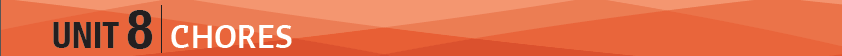 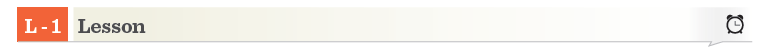 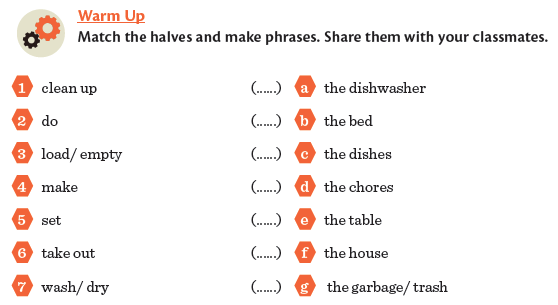 3
4
7
2
5
1
6
F
T
T
F
F
T
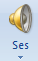 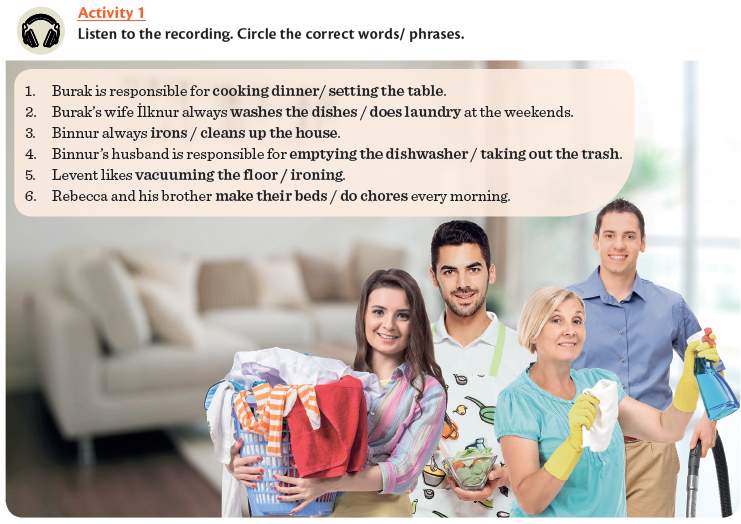 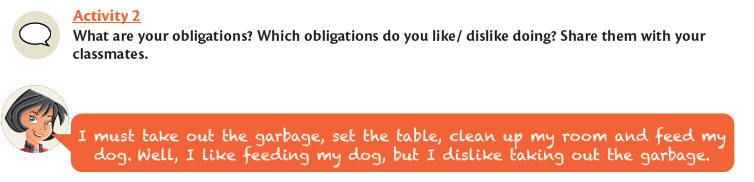 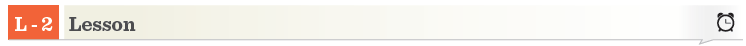 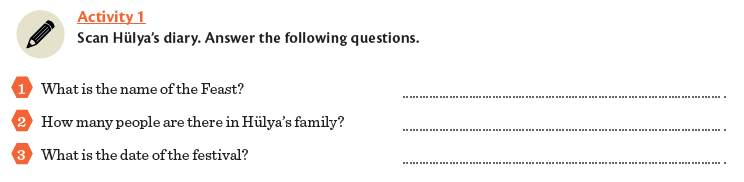 Sacrifice Feast
There are 5 people
19th (of) August
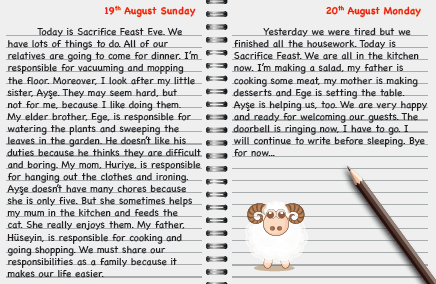 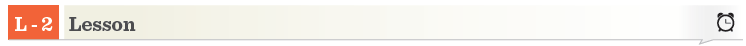 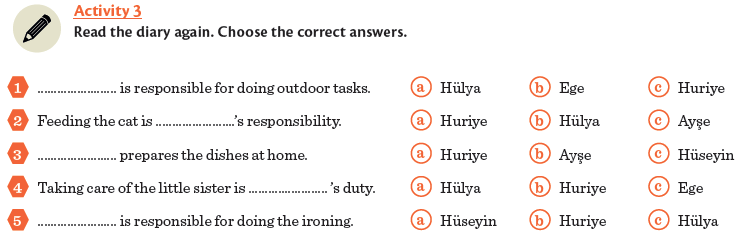 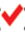 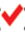 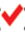 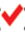 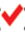 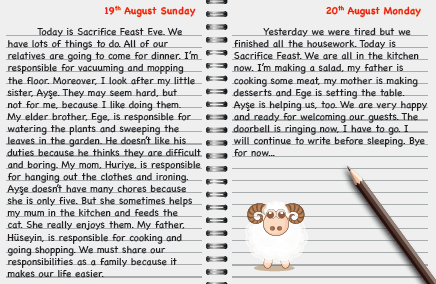 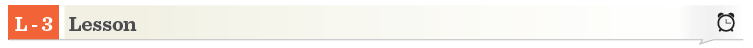 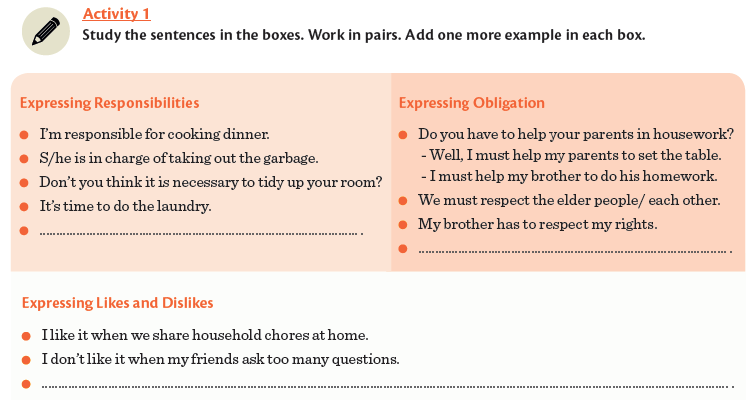 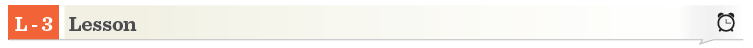 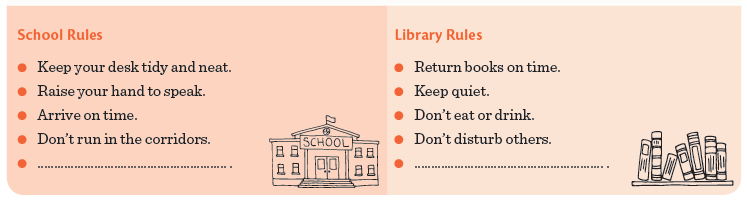 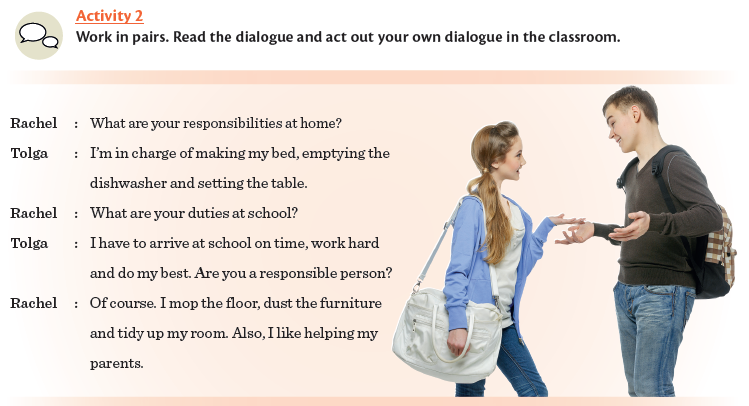 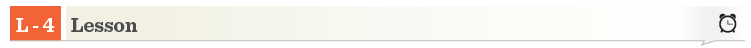 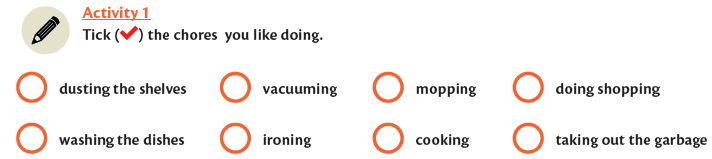 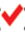 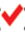 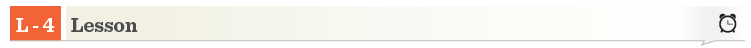 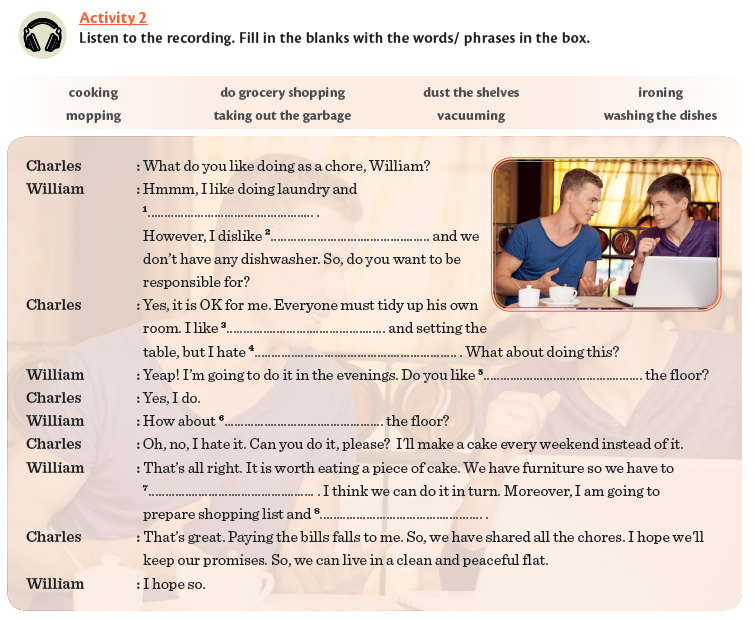 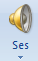 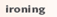 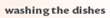 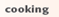 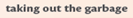 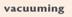 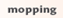 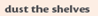 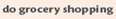 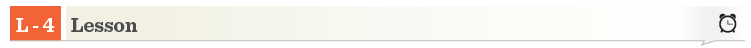 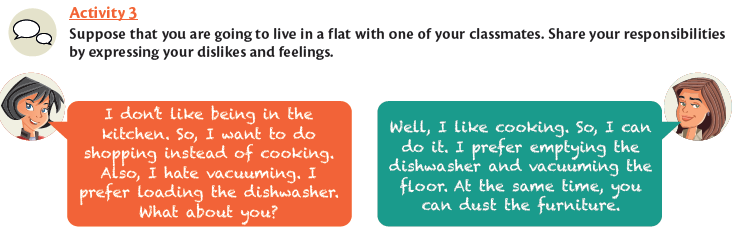 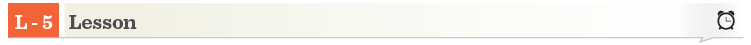 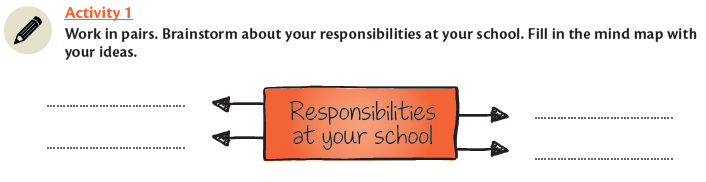 Do homework
Keep your class tidy
Come on time
Listen to the teacher
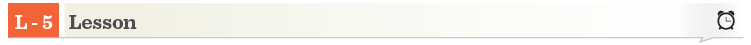 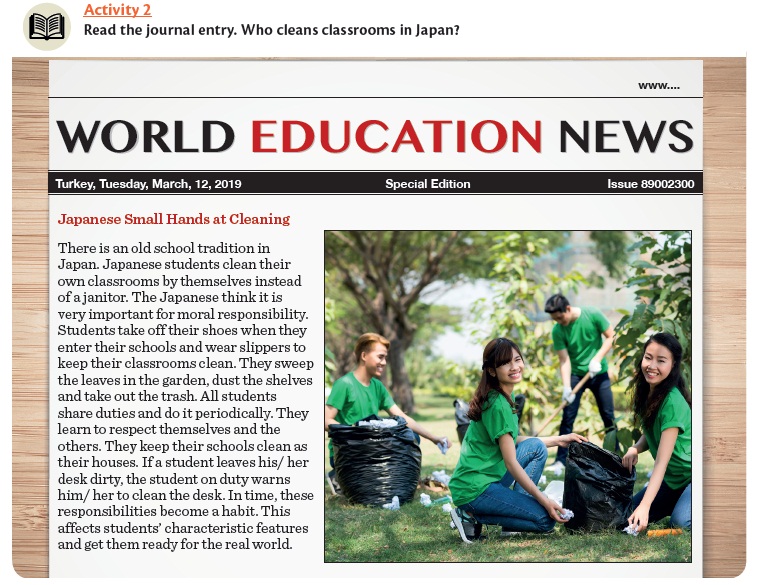 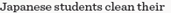 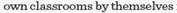 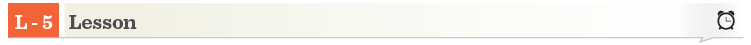 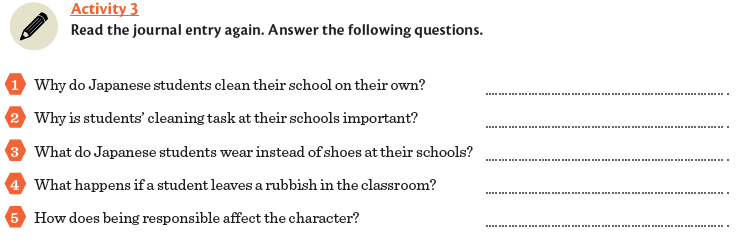 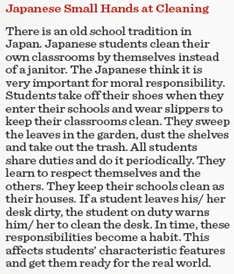 Because it is an old school tradition.
Because it is very important for moral responsibility.
They wear slippers
Student on duty warn him to clean it.
This affects chracteristic.
features of a person and get him ready for the real world.
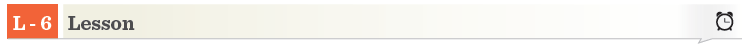 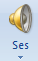 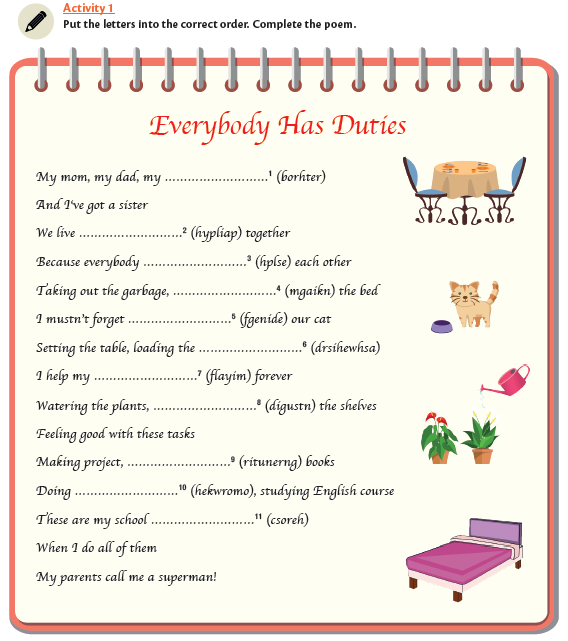 brother
happily
helps
making the bed
feeding
dishwasher
family
dusting
returning
homework
chores
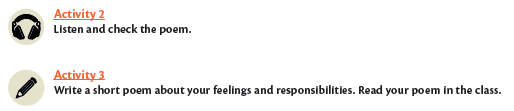 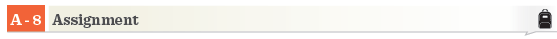 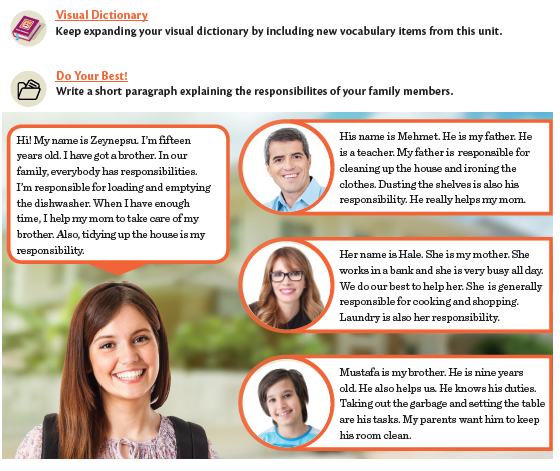 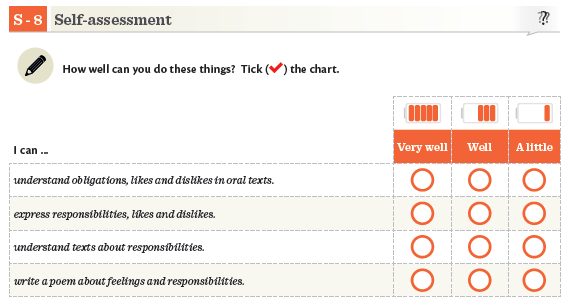 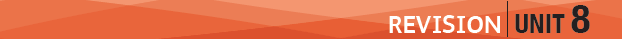 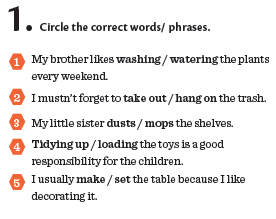 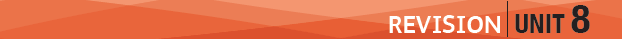 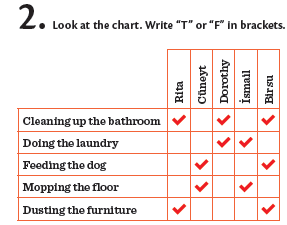 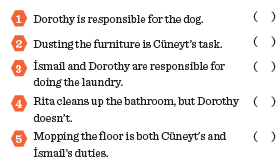 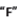 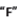 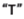 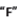 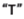 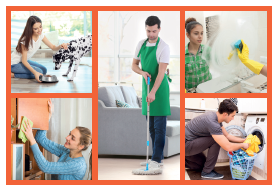 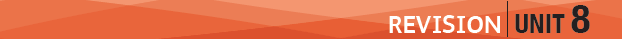 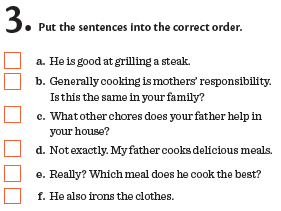 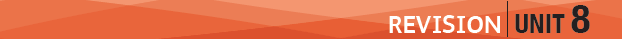 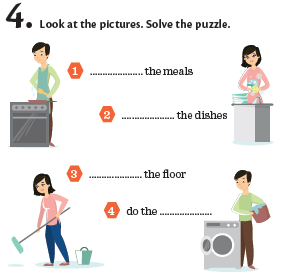 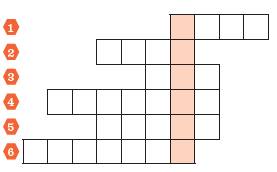 C  O O K
W A S H
MO P
L   A U N D R  Y
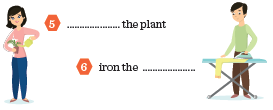 W A T  E  R
C  L  O T  H E  S
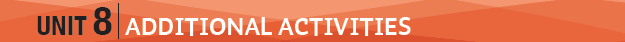 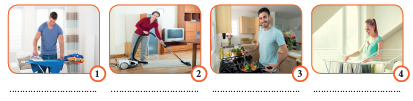 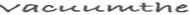 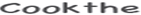 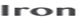 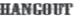 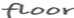 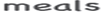 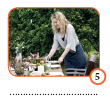 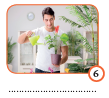 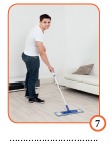 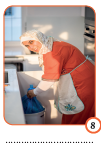 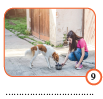 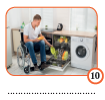 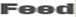 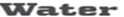 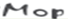 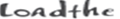 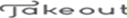 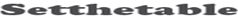 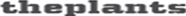 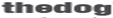 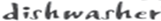 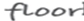 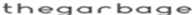 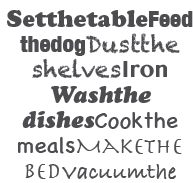 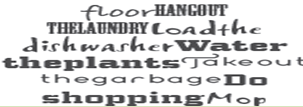 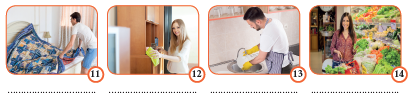 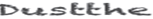 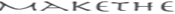 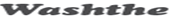 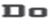 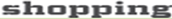 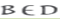 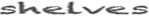 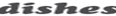 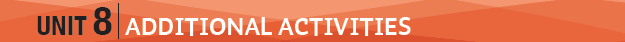 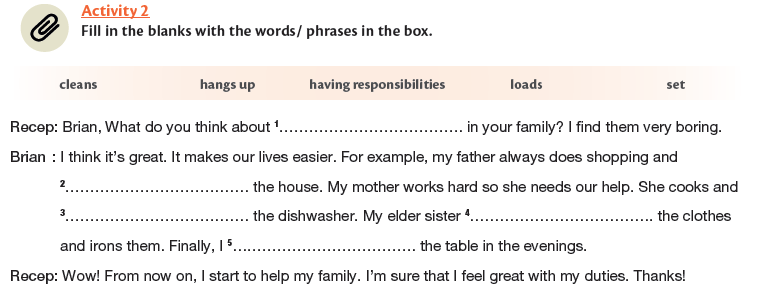 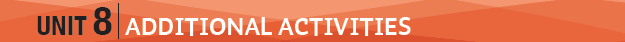 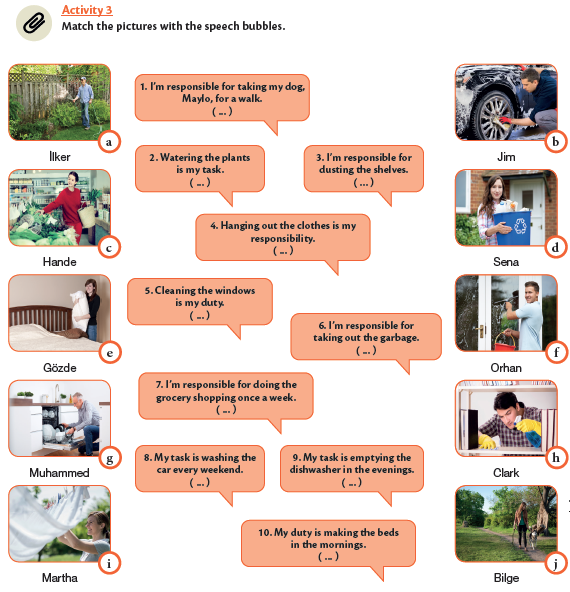 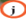 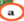 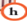 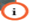 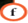 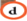 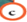 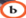 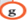 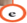 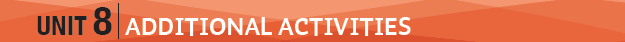 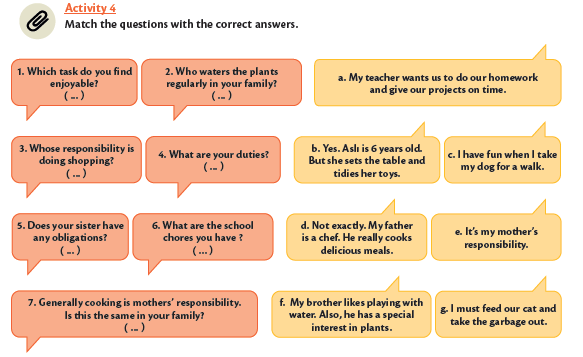 C
F
G
E
B
A
D
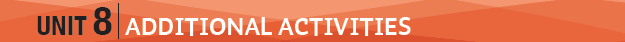 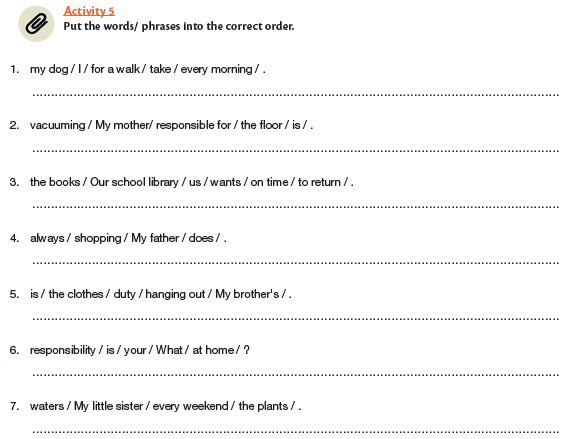 I TAKE MY DOG FOR A WALK EVERY MORNING
My mother is responsible for vacuming the floor.
Our school library wants us to return books on time
My father always does the shopping.
My brother’s duty is hanging out the clothes.
What is your responsibility at home?
My little sister waters the plants every weekend.
G R A M M A R
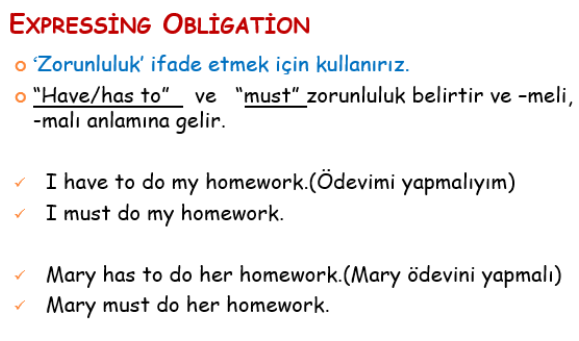 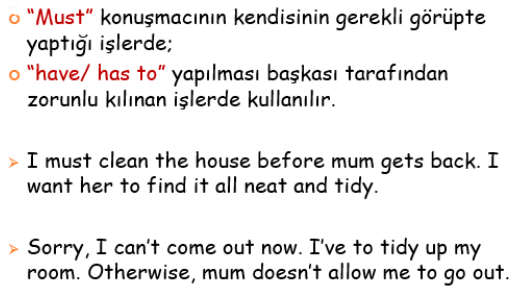 G R A M M A R
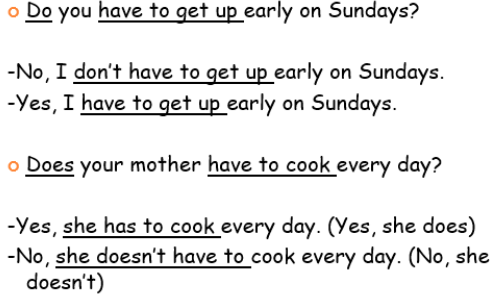 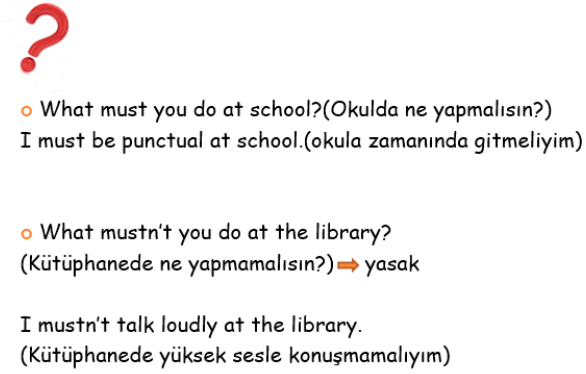 G R A M M A R
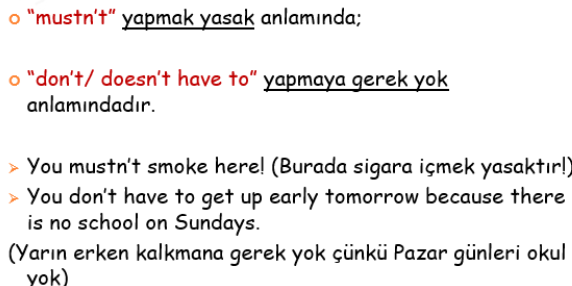 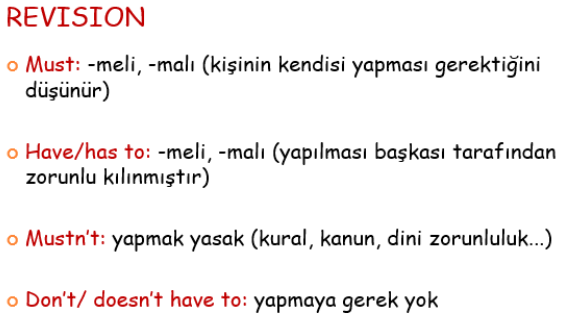 G R A M M A R   P R A C T I C E
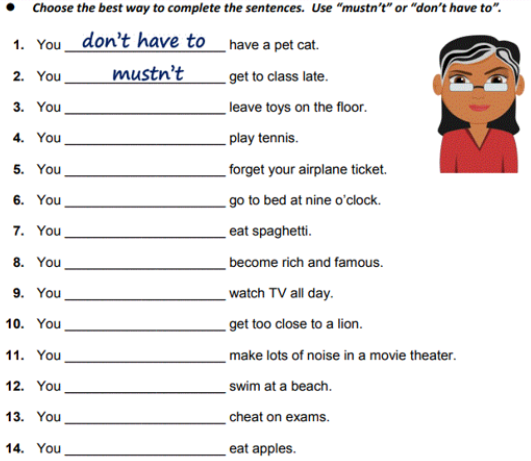 G R A M M A R   P R A C T I C E
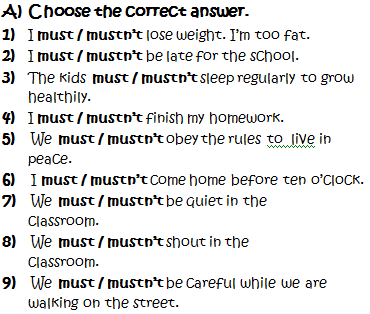 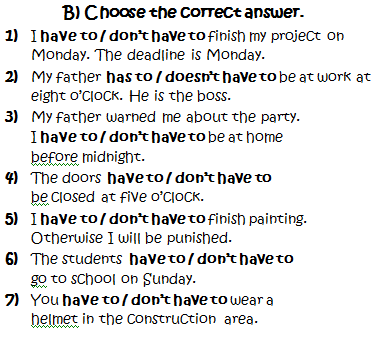 G R A M M A R   P R A C T I C E
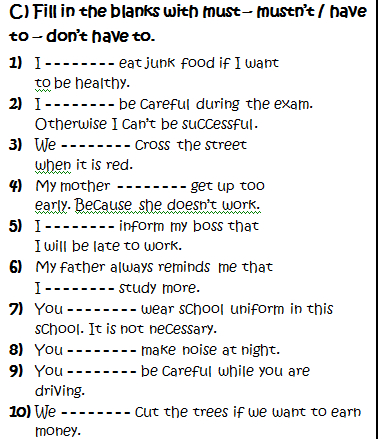 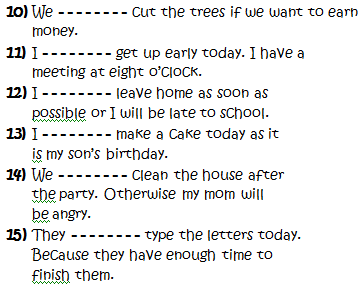 Special thanks to 
www.ingilizcecin.com
www.wopenglish.compresents
MASTERMIND
UNIT 8 
Chores…
“Wopenglish” Her seviye ingilizce özel derslerle hizmetinizde.  Şimdi Facebook sayfamızla size daha yakınız.